Prénom  : __________________
Date :  ____________________
Evaluation de Maths 4
CM2
Appréciation
Soin, présentation
Signature des parents
g c f b
Entoure les fractions plus grandes que 1.
1
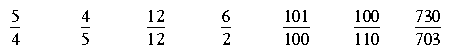 2
Indique les fractions correspondant aux lettres.
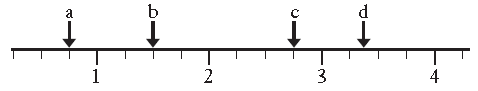 a =
b =
c =
d =
Décompose les fractions en partie entière et partie fractionnaire
3
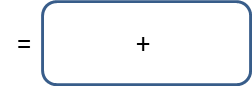 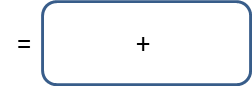 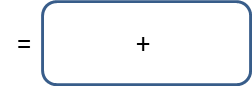 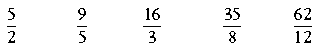 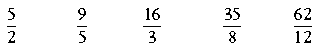 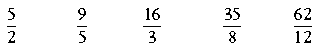 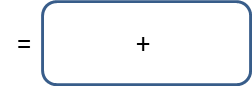 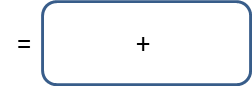 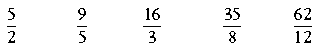 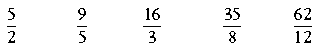 numération
Écris une seule fraction égale à chaque somme.
4
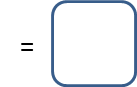 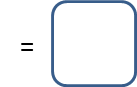 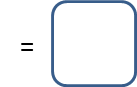 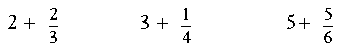 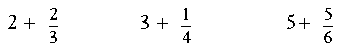 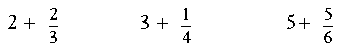 Écris chaque somme sous la forme d’une seule fraction décimale.
5
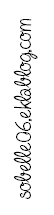 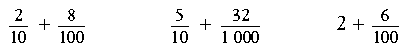 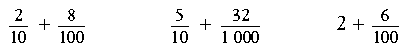 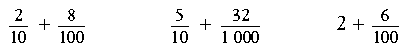 =
=
=
Écris le nombre décimal égal à chaque somme.
6
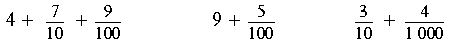 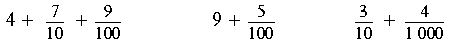 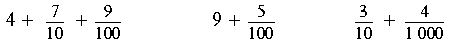 =
=
=
Écris le nombre décimal égal à chaque fraction
7
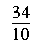 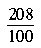 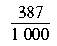 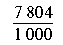 =
=
=
=
Écris chaque nombre décimal sous la forme d’une seule fraction décimale
8
=
=
=
=
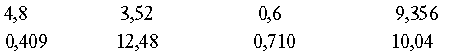 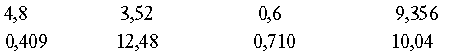 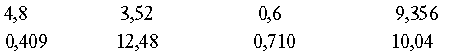 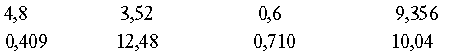 numération
=
=
=
=
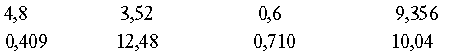 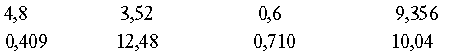 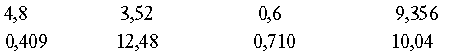 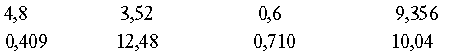 Pose ces divisions
9
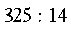 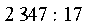 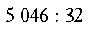 Calcul
Complète les égalités
10
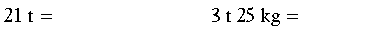 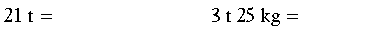 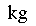 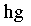 Mesures
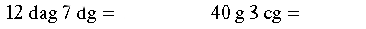 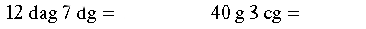 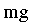 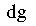 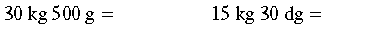 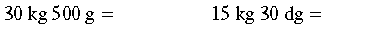 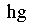 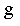 Parmi ces quadrilatères, fais la liste des rectangles et la liste des losanges
11
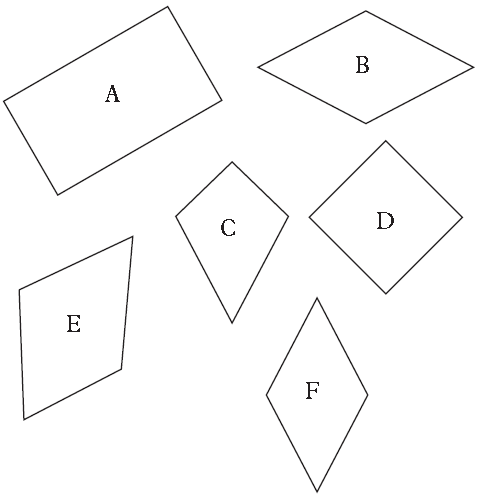 rectangles
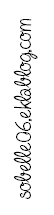 losanges
Géométrie
Chaque figure représente les deux diagonales d’un quadrilatère. Dis pour chacun s’il s’agit d’un carré, d’un losange  ou d’un rectangle.
12
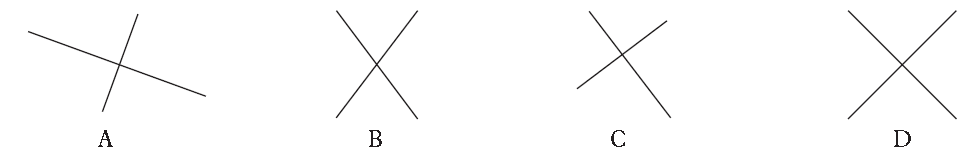